Jednakost i nediskriminacija
Jedno od osnovnih ljudskih prava predstavlja načelo jednakosti. Da bi se jednakost ostvarila mora da se zabrani diskriminacija.
    Načelo jednakih prava nalaže da se mora poštovati, i da se svaka povreda ovog načela smatra diskriminacijim.
     Postoje opravdani slučajevi kada se može odstupati.
    Opravdanost odstupanja  mora biti praćena merom koja je srazmerna cilju i šteta koje diskriminisano lice pretrpi, mora biti manja od štete koje bi drugi pretrpeli i koja bi nastala da prava diskriminisanog lica nisu prekršena.
Evropska Konvencija sadrži dva člana kojima se zabranjuje diskriminacija.
    Član 14. i član 1. protokola dvanaest
    U članu 14. Evropske konvencije sadržana je osnovna odredba zabrane diskriminacije u svrhu zaštite lica od diskriminacije u uživanju prava i sloboda zajemčenih ovim međunarodnim istrumentom.
    U ovom članu se navodi da se obavezuje uživanje prava i sloboda.
    Obezbeđivanje podrazumeva da država ima, ne samo negativnu već i pozitivnu obavezu da zaštite od kršenja prava.
Član 14. navodi nekoliko zabranjenih osnova za vršenje diskriminacije (pol, rasa, boja kože, jezik, veroispovest,političko I drugo mišljenje, nacionalno ili socijalno poreklo, imovinsko stanje). 
     Evropski sud je dozvolio da se među zabranjenim osnovama nalazi seksualna orijentacija, bračni status, vojni ili profesionalni.
Karakteristike člana 14.
   On nije samostalno pravo, već je njegovo polje ograničeno na prava koja su propisana Evropskom Konvencijom širom sveta, konvencijom se garantuje građanska, politička prava. 
    Evropski sud smatra da za primenu člana 14. ponekad dovoljana i vrlo slaba veza između zabrane diskriminacije i neke druge odredbe.
Ograničenja člana 14. Evropske konvencije na određeni način je prevaziđeno spremnošću Evropskog suda da pruži šire tumačenje različitih prava garantovanih Evropskom Konvencijom.
Član 1. protkola dvanaest nastao je da prevaziđe ograničenja člana 14. Evropske Konvencije i pruži šira zaštita od diskriminacije. 
    Protokol je usvojen 04.11.2000. a stupio je na snagu 01.04.2005. i do 30.12.2016. prihvatilo je 19. država među kojima je i Republika Srbija.
Svrha člana 1. protokola dvanaest nije da ukine član   14. već da ga dopuni.
    On uvodi nezavisnu autonomnu odredbu kojom se  zabranjuje diskriminacija.
    Cilj je da se pruži zaštita pojedincu u uživanju svakog    prava.
    Član 1. protokola dvanaest zabranjuje diskriminaciju od strane predstavnika javne vlasti čime se ograničava indirektno, horizontalno dejstvo odredbe odnosno    odnosi između privatnih strana.
Podela diskriminacije:
Neposredna diskriminacija 
   Podrazumeva nejednako postupanje u odnosu lica koje se nalaze u istoj ili sličnoj situaciji, bez objektivnog i razumnog opravdanja.
Posredna diskriminacija
    O njoj se govori kada je opšta politika ili mera naizgled neutralna, ali u praksi dovodi do neproporcionalnog negativnog efekta, u odnosu na pripadnike određene grupe.
Ona je posebno priznata u direktivama EU koje se bave diskriminacijom. 
    Problem sa posrednom je u njenom nesrazmernom efektu koji neka neutralna mera proizvodi na pripadnike određene grupe. Sud smatra da je dovoljno dostaviti statističke podatke kako bi se postojanje diskriminacije moglo ustanoviti.
Posebni oblici diskriminacije

    Uznemiravanje – ponašanje ili postupanje prema nekom licu koje takvo ponašanje ili postupanje ne želi.
    Mobing – ponašanje kojim se psihički ili fizički zlostavlja ili ponižava drugo lice.
   Segregacija – razdvajanje lica ili grupe, osim u slučajevima kada je razdvajanje objektivno, opravdano i neophodno.
Termin pozitivna diskriminacija koristi se kada opisujemo situaciju u kojoj su određene društvene grupe pod posebnom državnom zaštitom, jer su po prirodi više ugrožene ili ranjivije od drugih
    Država preuzima posebne mere zaštite da bi ove grupe imale ravnopravniji položaj. 
     Ugroženim grupama se pomaže tako što imaju isti starni položaj kao i ostali ili manje ugrožene grupe.
Najugroženije grupe su :
      Žene, osobe sa posebnim potrebama, pripadnici      određenih nacionalnih, etničkih grupa, osobe sa invaliditetom.
Slučaj Milanović protiv Srbije
Gospodin Života Milanović pristupa Evropskom sudu za ljudska prava 2007. godine.
     Druga, odnosno tužena strana jeVlada Srbije zbog niza verski motivisanih napada na njega.
     Ž.Milanović rođen je 1961. godine, a od 1984. je vodeći član “Vaišnava Hindu” verske zajednice u Srbiji, poznate kao “Hare Krišna”.
    Tokom 2000. I 2001. godne Milanović je dobio anonimne pretnje telefonom, jednom prilikom mu je rečeno da će ga “spaliti zbog širenja ciganske vere”, o ovome je obavestio SUP u Jagodini, uz mišljenje da su u pitanju članovi organizacije “Srpski vitezovi”/ “Obraz”
Narednih godina usledili su fizički napadi u mnogo navrata na Milanovića- u periodu od 2001.do 2007. godine desilo se pet napada na njega.
    U nekim od njih je izboden u stomak, grudi, isečen po rukama i nogama, sa ranom na temenu u obliku krsta.
    Policija je nakon svakog napada pokušavala da pronađe svedoke, osumnjičene ili neku vrstu dokaza, međutim do toga nikada nije došlo.
    U jednom od izveštaja policije stoji da “Milanović  nije želeo dalje kontakte i da prilično čudno izgleda”.
Policija zaključuje da su to bili napadi uvek kasno noću, u periodu godine oko Vidovdana, ispred stana Milanovićevog rođaka, uvek bez svedoka, i napadi u kojima su korišćeni noževi sa skraćenom oštricom, osmišljeni da ne nanesu fatalne povrede. Što kod njih budi mišljenje da samo-povređivanje nije isključeno.
    Milanović je mnogo puta samostalno, a jednako mnogo puta i zajedno sa “Inicijativom mladih za ljudska prava” podnosio krivične prijave u kojoj se tvrdi da je to zločin mržnje.
Republički javni tužilac je 2009. godine uputio zahtev Ustavnom sudu o zabrani rada organizacija “Srpski narodni pokret 1389.” i Srpski vitezovi” zbog podsticanja i širenja  rasne i verske mržnje.
    Milanović se poziva na:
    Član 3. Konvencije jer tužena država nije sprečila ponovljene napade na njega i nije sprovela adekvatnu istragu.
    Takođr na član 14. Konvencije koji propisuje nediskriminaciju prema polu, rasi, boji kože,..
Stav Vlade jeste da nisu kršeni ni član 3. ni član 14.  Konvencije.
    Evropski sud za ljudska prava odlučuje da postoji kršenje člana 14. i člana 3. Konvencije, pa je tako presuđeno da podnosilac predstavke od države u roku od tri meseca od donošenja presude dobije: 10 000e na ime nematerijalne štete, svaki porez koji je naplativ, 1200e na ime troškova pred sudom, a ostali deo zahteva podnosioca jednoglasno odbija.
Predmet  Vučković i drugi podnosioci predstavke protiv Srbije
Radi se o 30 posebnih predstavki protiv Republike Srbije, u kojima je razlog tužbe diskriminacija i nedoslednost sudske prakse vezano za isplate dnevnica rezervistima koji su bili mobilisani u Vojsci Jugoslavije u periodu od marta do juna 1999. godine.
    Svi oni su bili mobilisani vezano za intervenciju organizacije Severno Atlantskog pakta u Srbiji.
Pravo na dnevnice je priznato jednim brojem rešenja i naredbi iz aprila 1999. godine koje je potpisao načelnik Generalštaba Vojske Jugoslavije, a koja su se oslanjala na Pravilnik o naknadi putnih i drugih troškova u Vojsci Jugoslavije.
    Ali nakon demobilizacije vojska odbija da isplati dnevnice, pa tako rezervisti nakon toga organizuju seriju javnih protesta od kojih su neki završili otvorenim sukobom sa policijom.
    11. Januar 2008. godine vlada postiže dogovor o isplati dnevnica, posebno u oblastima: Kuršumlija, Lebane, Prokuplje, Žitorađa, Bojnik, Doljevac I Blace, jer su date oblasti smatrane manje razvijenima, a rezervisti odatle ugroženima.
Sa druge strane , rezervisti su prihvatili da se odreknu svih ostalih tužbi vezano za vojsku i 1999. godinu.
    Dnevnice su primili rezervisti iz gore navedenih područja, dok ostali nisu.
    Iz tog razloga oni marta 2008. godine podnose parničnu tužbu protiv države i traže isplatu, pozivaju se na diskriminaciju.
    Osnovi sud u Nišu je jula 2010. godine presudio protiv rezervista iz razloga što period zastarelosti traje tri godine od njihove demobilizacije, prema članu 376. stav 1- njihov zahtev je zastareo.
Poverioc za zaštitu ravnopravnosti smatra da su oni diskriminisani u odnosu na sedam privilegovanih opština.
    Predlaže Vladi da preduzme sve mere, stvori i dostavi akcioni plan u roku od 30 dana.
    Podnosioci se pozivaju na član 6. stav 1- Konvencije zbog nedosledne sudske prakse sudova u Srbiji, posebno jer je Apelacioni sud u Nišu odbio njihove zahteve, a drugi parnični sudovi su identične zahteve drugih rezervista usvojili.
Prema članu 41. Konvencije moguća je delimična odšteta- pa je tako svaki podnosilac zahtevao 3000e na ime materijalne i nematerijalne štete i 250e za troškove pred sudom.
    Presuda
    Sud združuje sve predstavke, prihvata tužbe vezano za član 14. Konvencije i član 1. protokola dvanaest, dok ostale odbija.
    Tužena Vlada mora u roku od 6 meseci od datuma presude da isplati dnecnice rezervistima bez diskriminacije.
Uloga Evropskog suda za ljudska prava nije da se bavi činjenicama ili pravnim pogreškama koje je učino  Nacionalni sud, već situacijama kada su povređena ljudska prava štićena konvencijom.
Fakultet Političkih nauka

                                  

                                              Bogdanović Anđela 818/18
                                              Jovanović Jelena 132/18
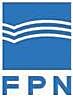